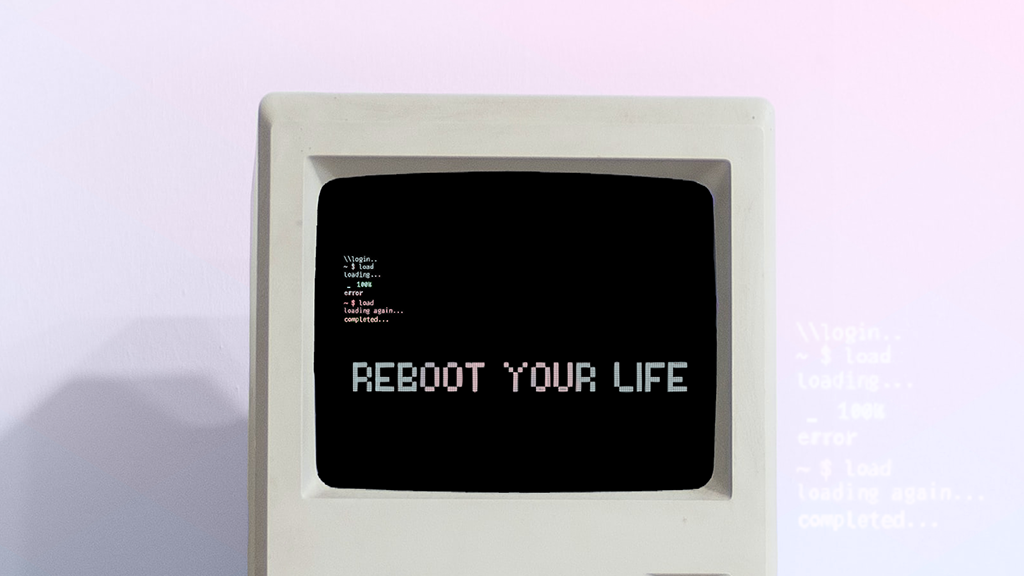 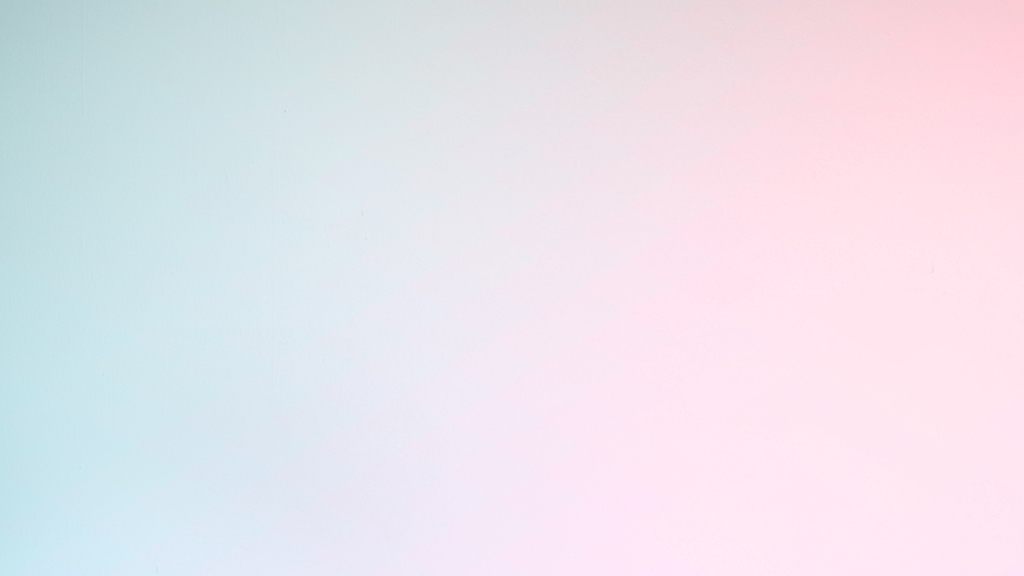 We were created to live out of our DESIGN not just our DESIRES.
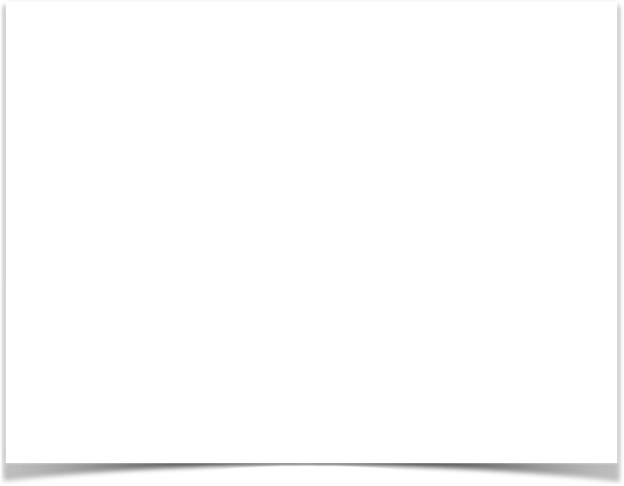 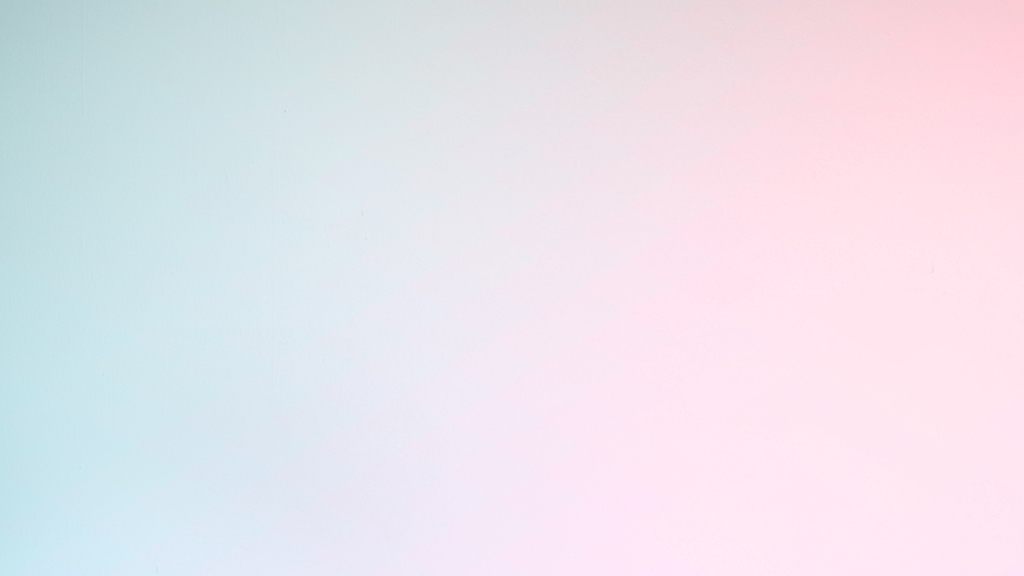 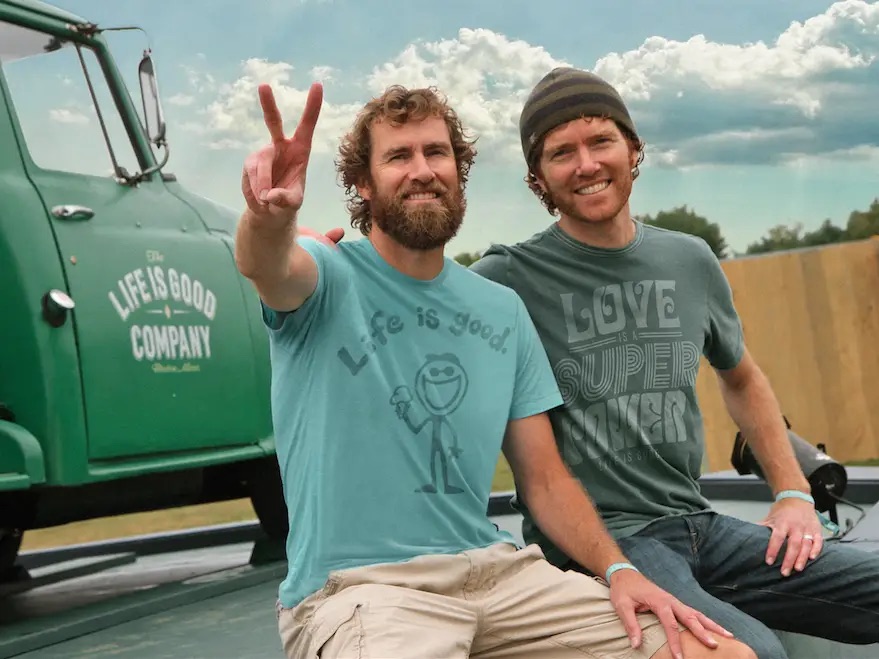 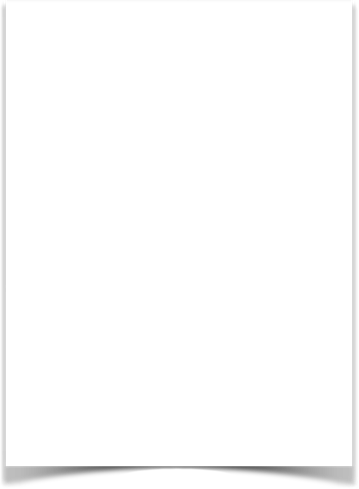 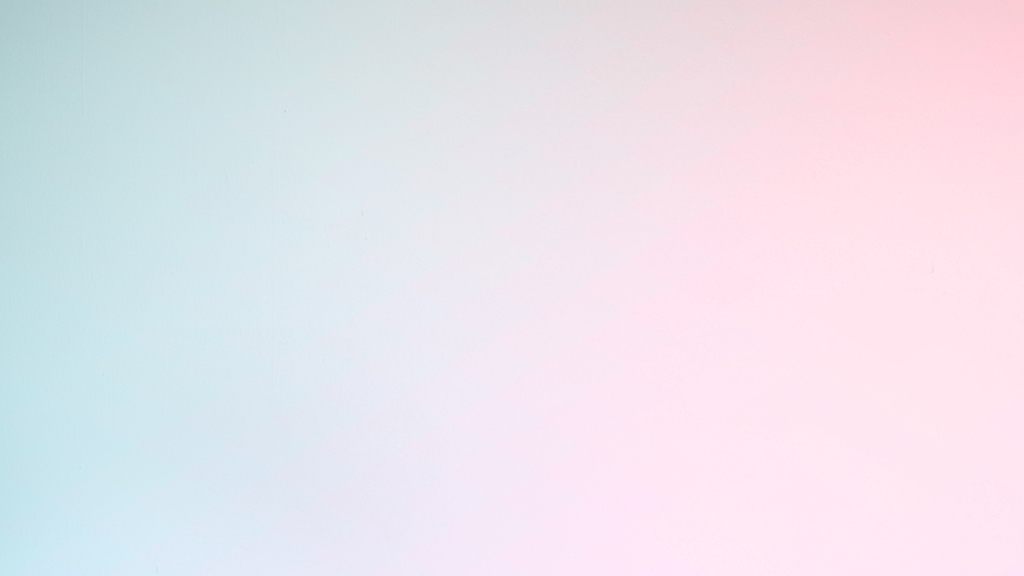 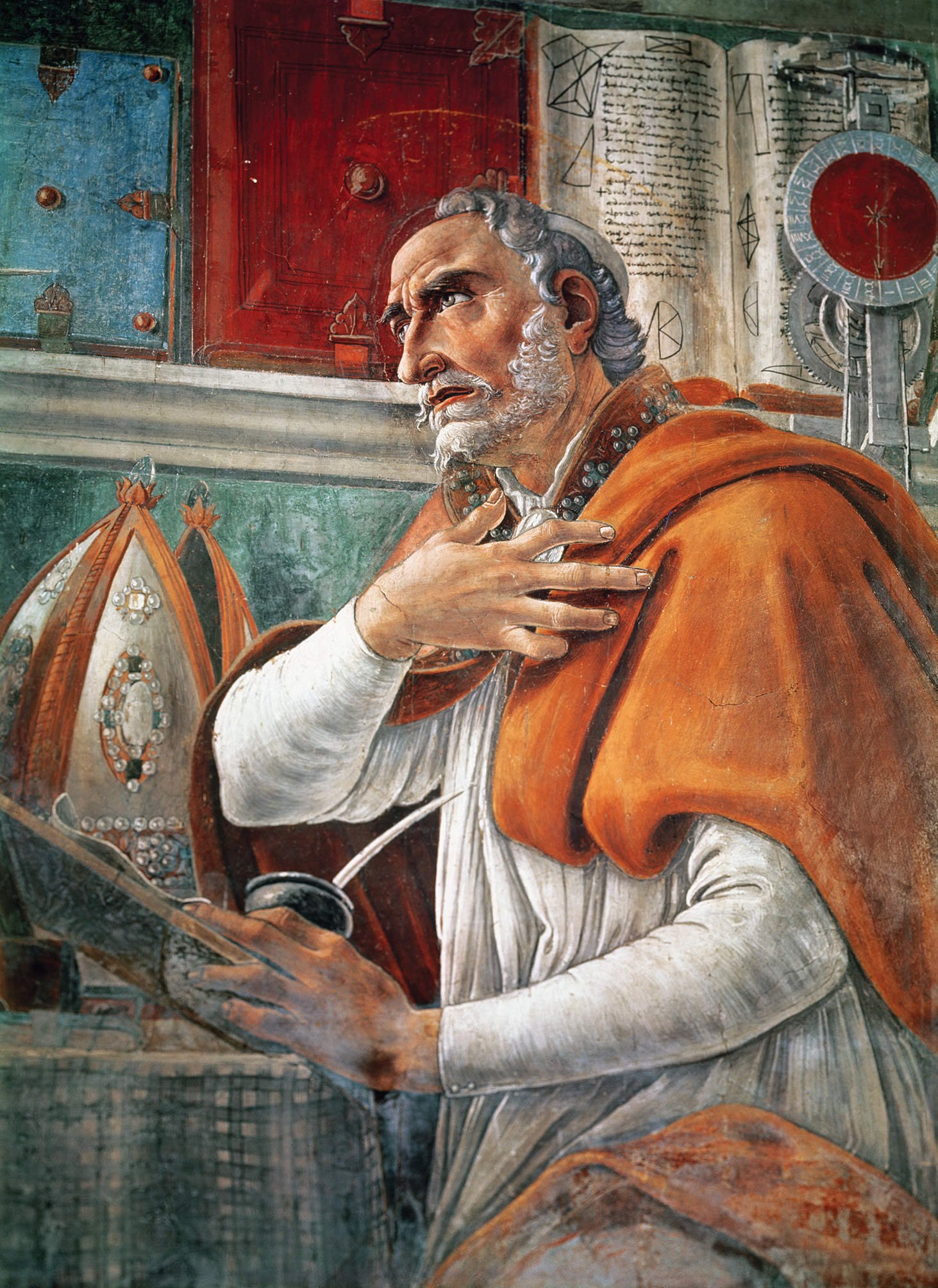 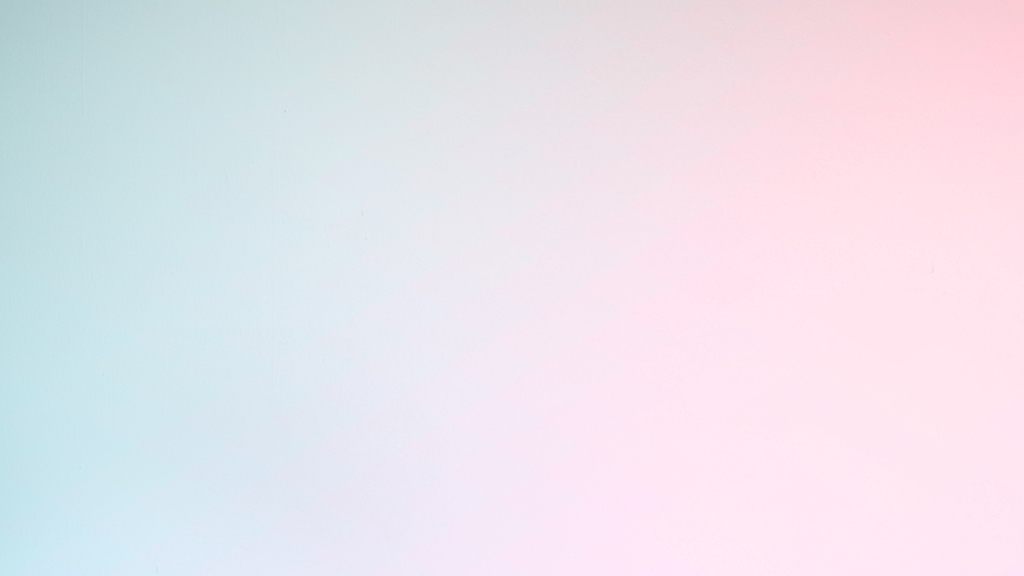 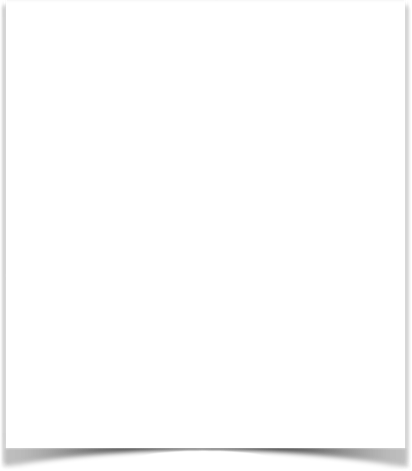 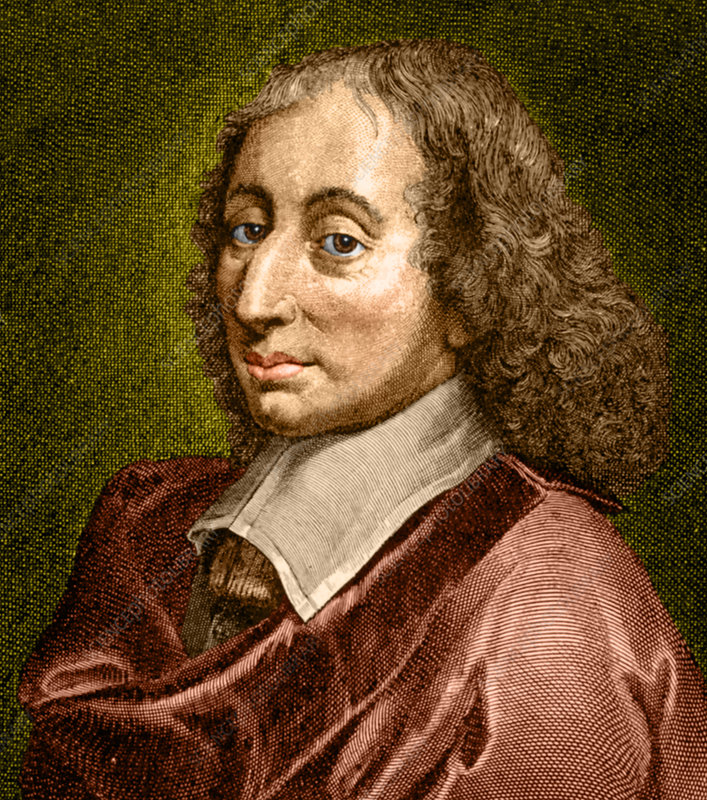 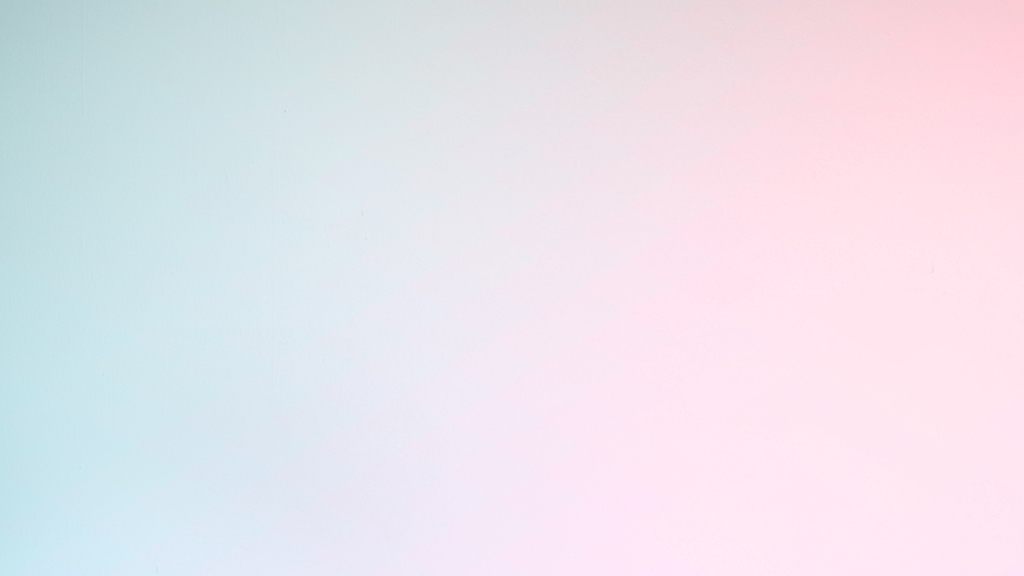 “One of the teachers of the law came and heard them debating. Noticing that Jesus had given them a good answer, he asked him, “Of all the commandments, which is the most important?”
Mark 12:28
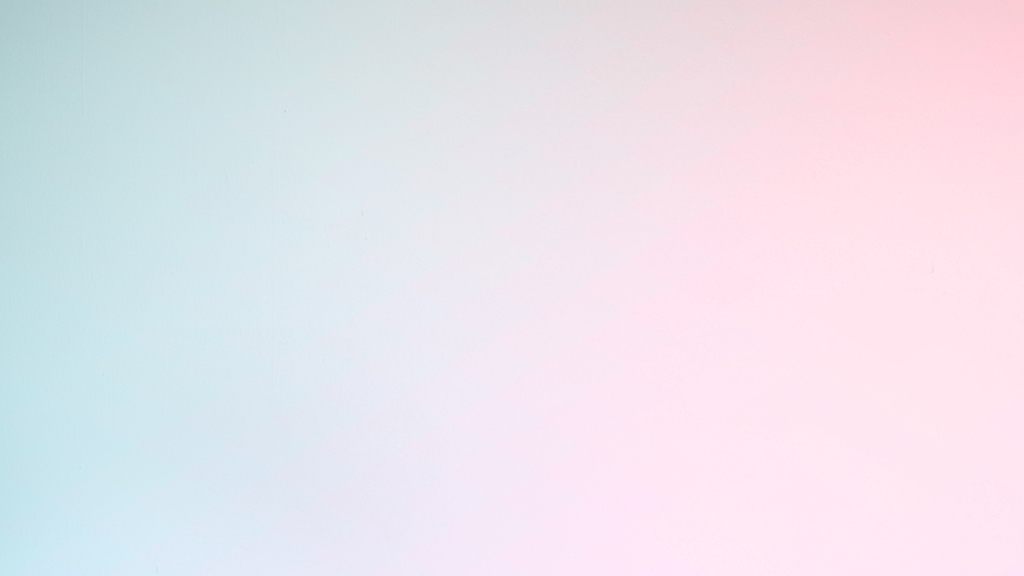 613 commands

248 of them were positive laws

365 were negative laws
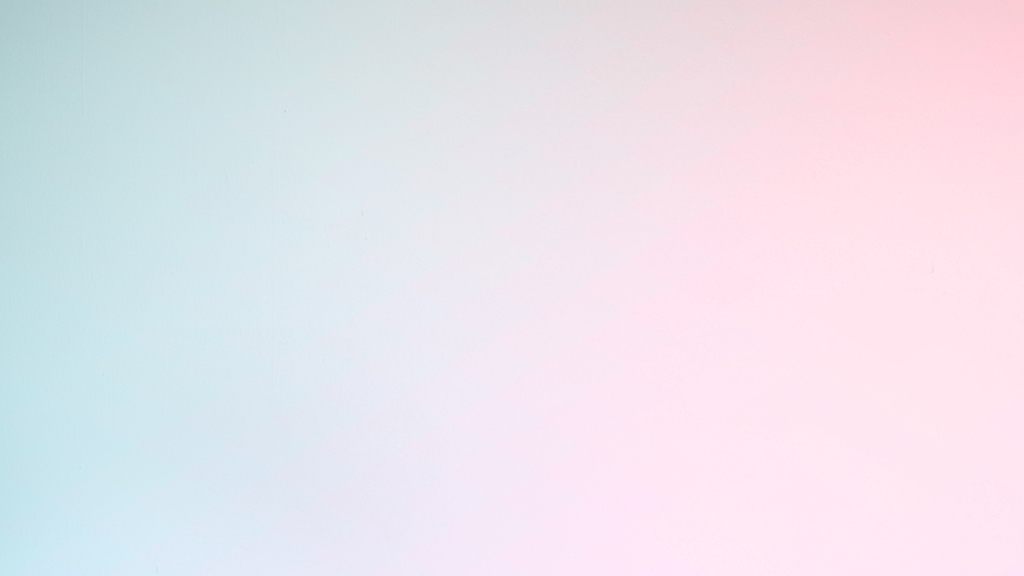 “Shema” means “hear”

“The Shema” Deuteronomy 6:4-5

“Hear, O Israel: The Lord our God, the Lord is one.”Deuteronomy 6:4
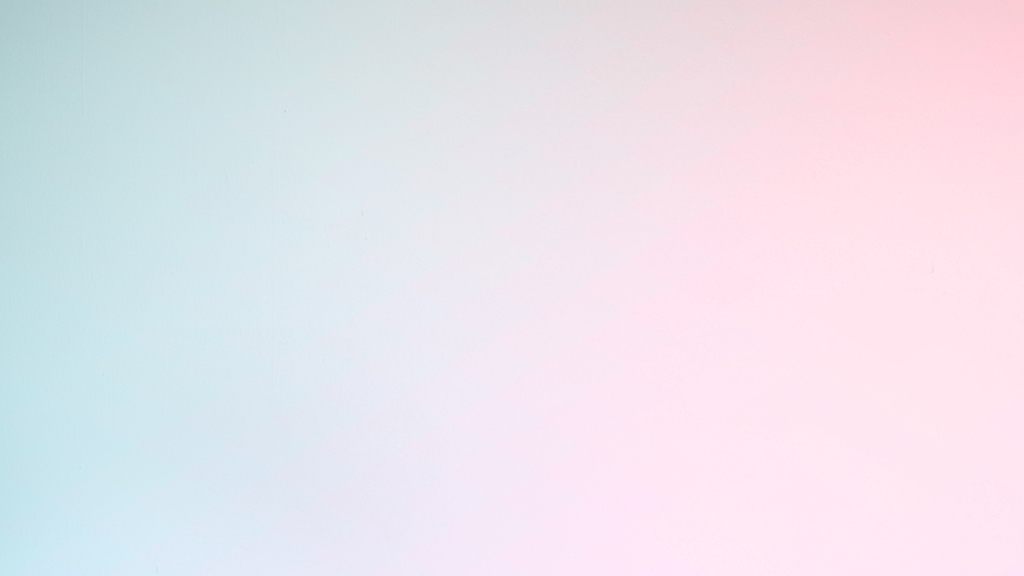 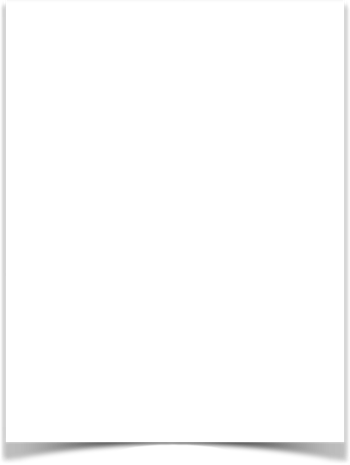 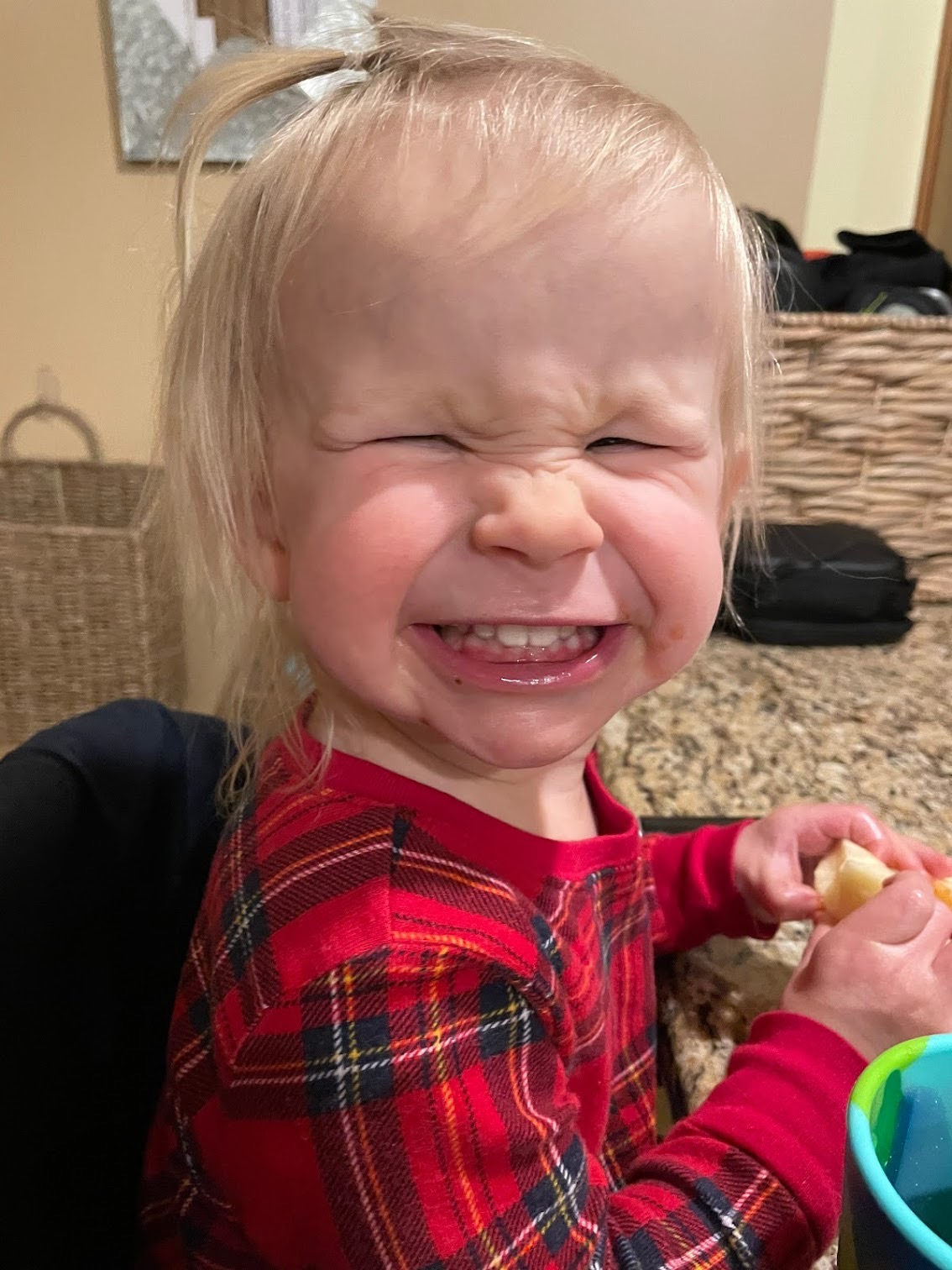 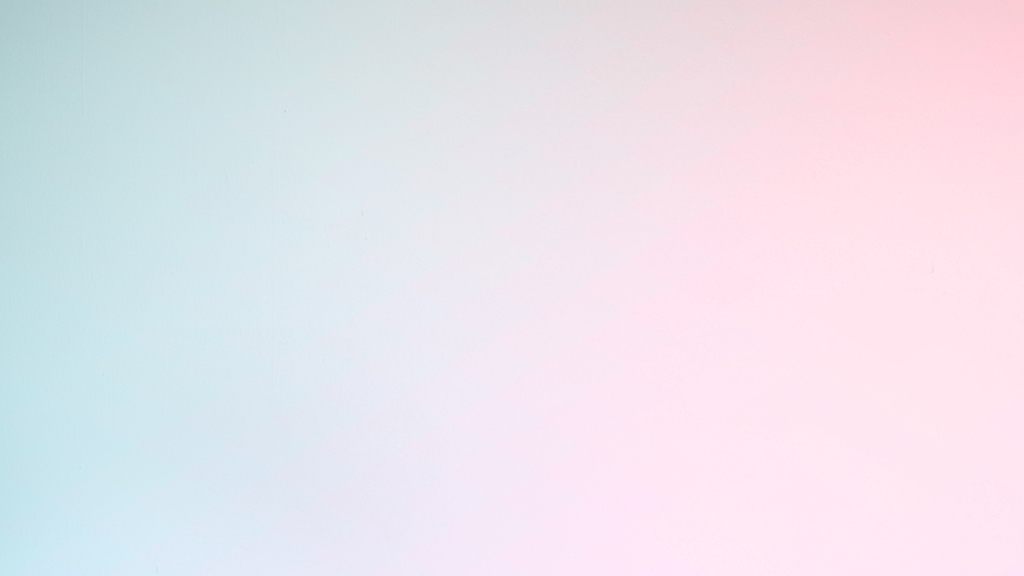 “Love the Lord your God with all your heart and with all your soul and with all your strength.” 

Deuteronomy 6:5
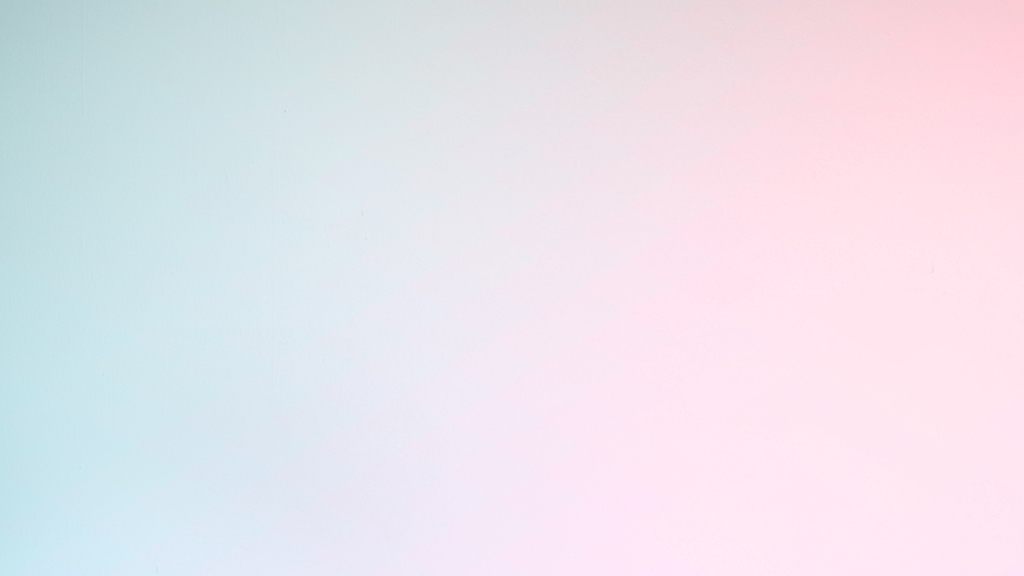 You can’t lease God.
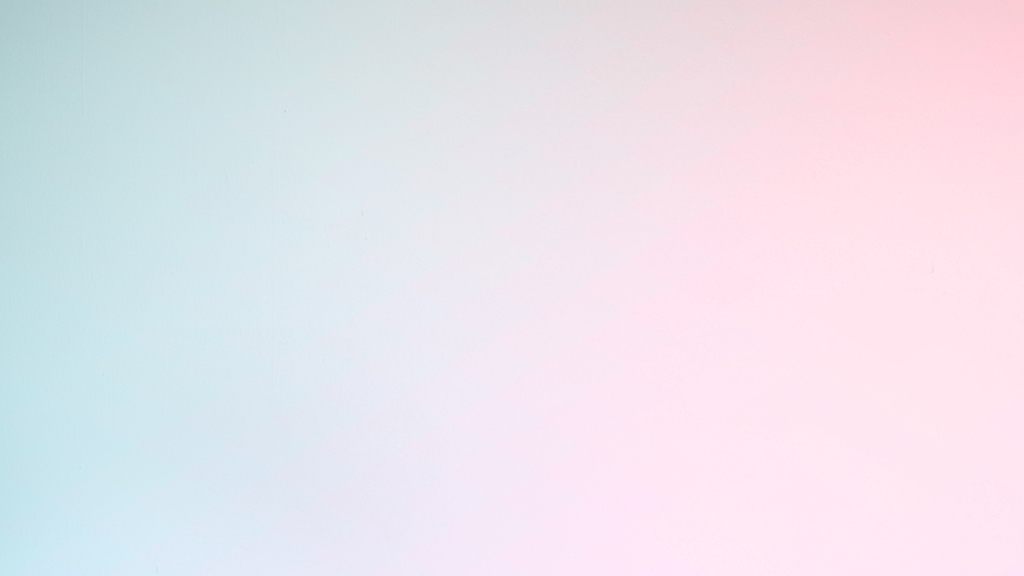 Kardia — is the center of your affections and feelings and it includes your will. The power to choose comes from your heart. Your heart chooses what or who you will love.
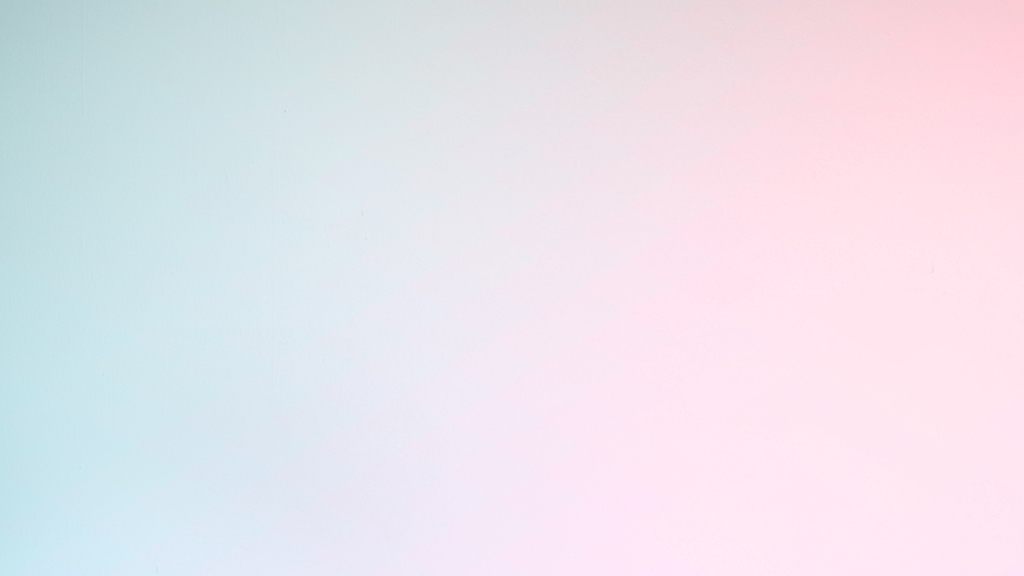 Your heart determines your eternity.
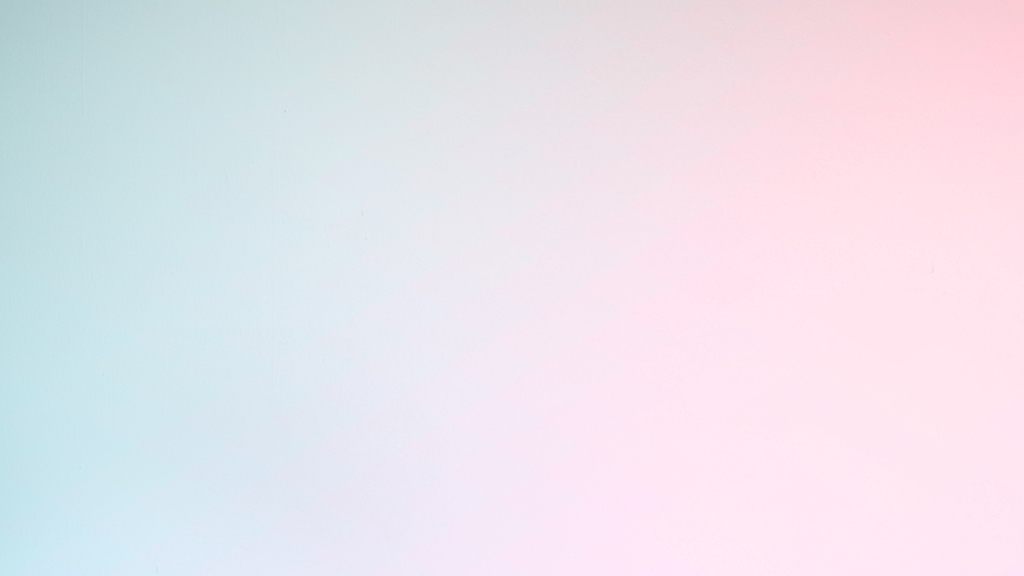 “Because of your hardness of heart he wrote you this commandment.”

Mark 10:5
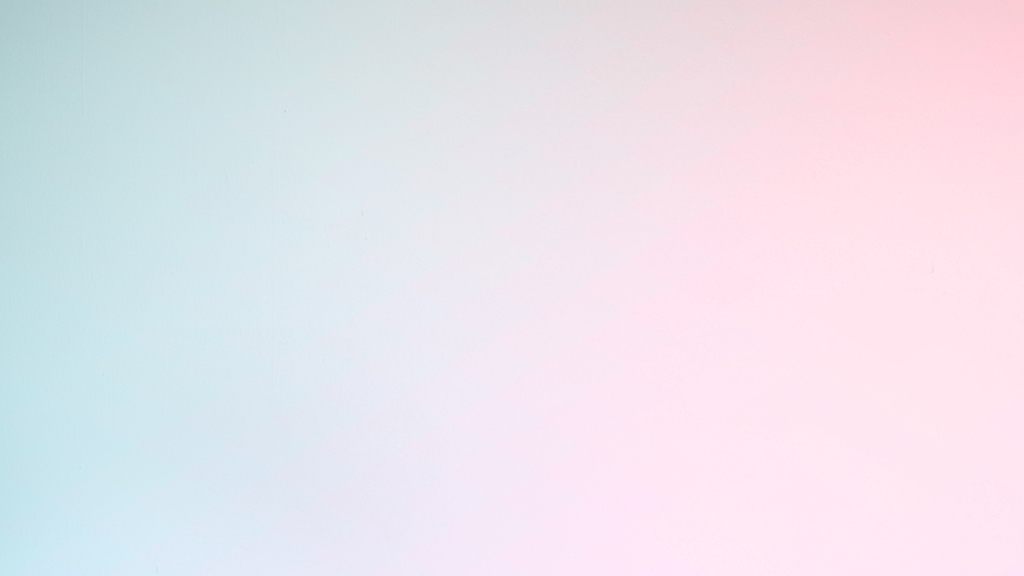 “For from within, our of the heart of men, proceed the evil thoughts, sexual sin, thefts, murders, adulteries.”

Mark 7:21
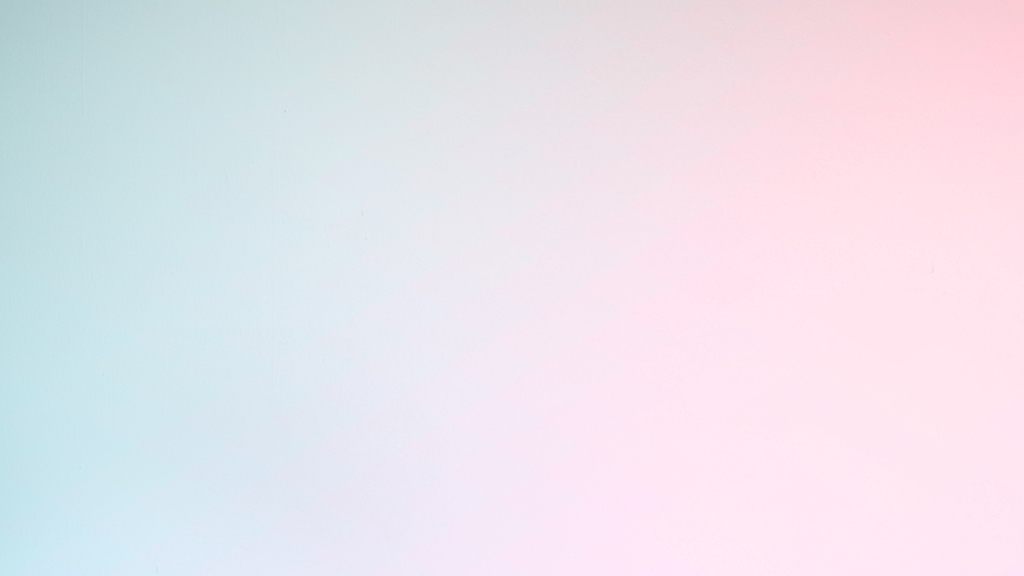 “The good man brings good things out of the good stored up in his heart, and the evil man brings evil things out of the evil stored up in his heart. For out of the overflow of his heart his mouth speaks.” 

Luke 6:45
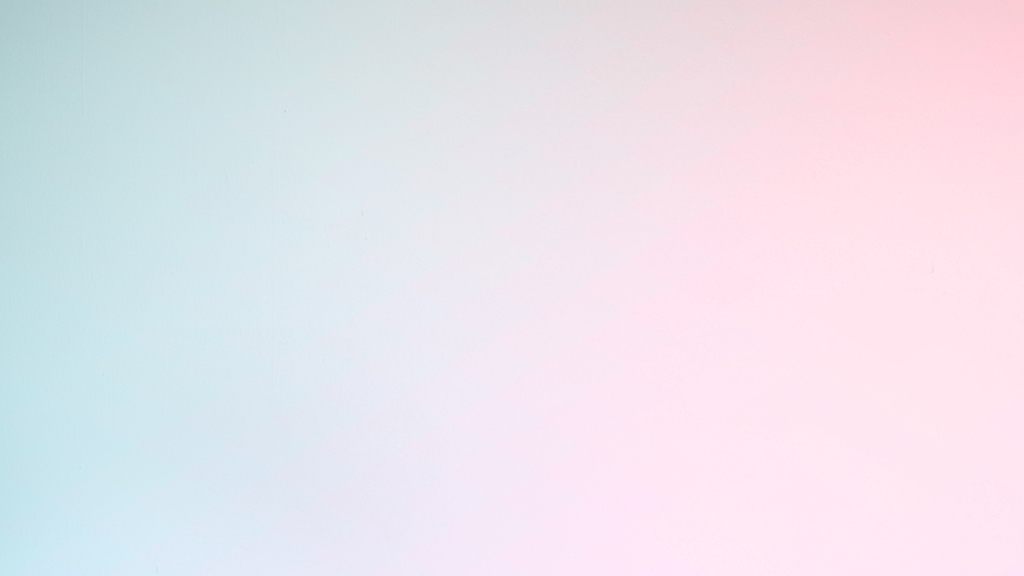 “Moreover, I will give you a new heart and put a new spirit within you; and I will remove the heart of stone from your flesh and give you a heart of flesh.”

Ezekiel 36:26
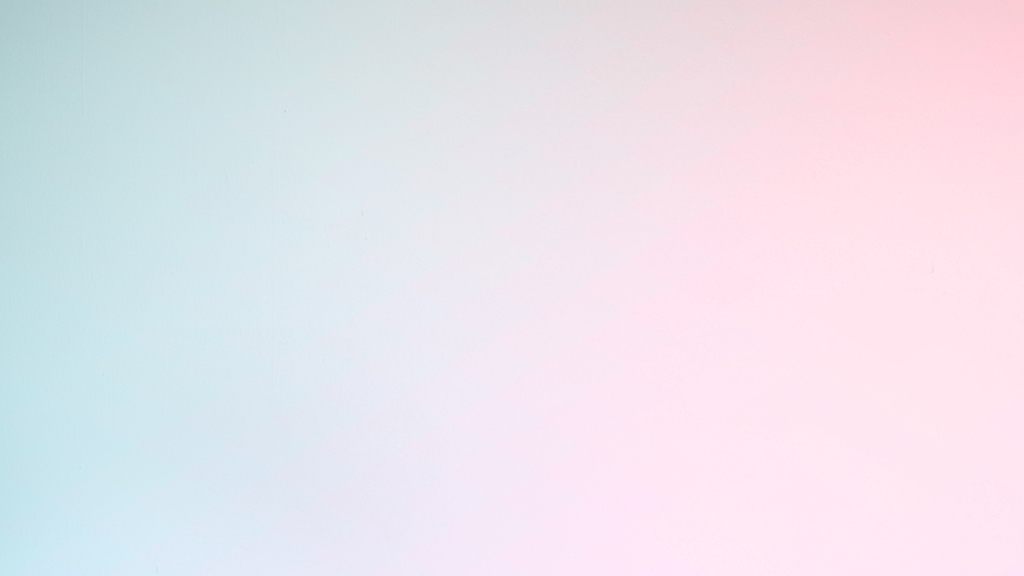 Sanctification is the continual purifying of your heart by the power of the indwelling presence of the Holy Spirit.
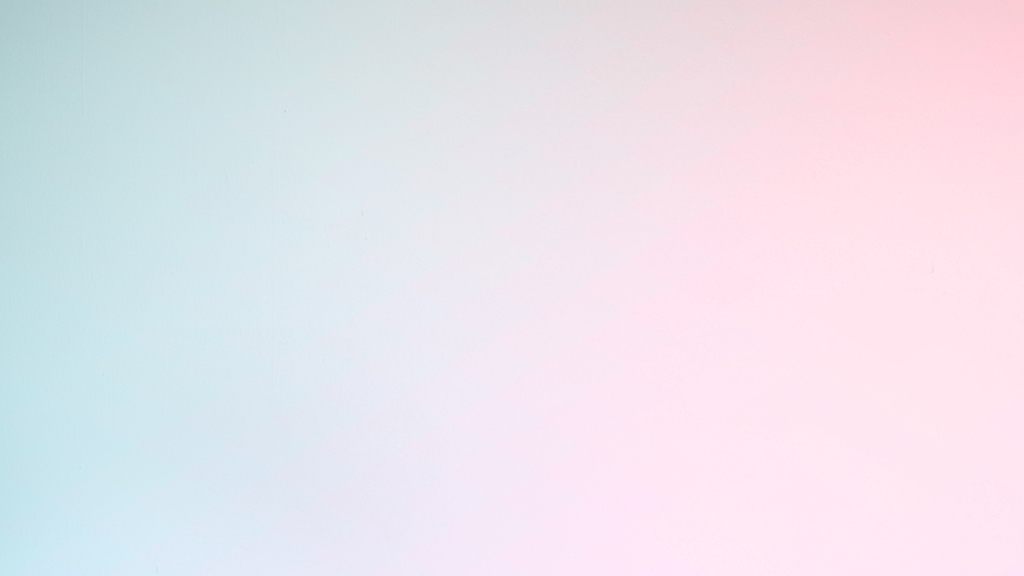 “ . . . sanctify you entirely; and may your spirit and soul and body be preserved complete, without blame at the coming of our Lord Jesus Christ . . .”
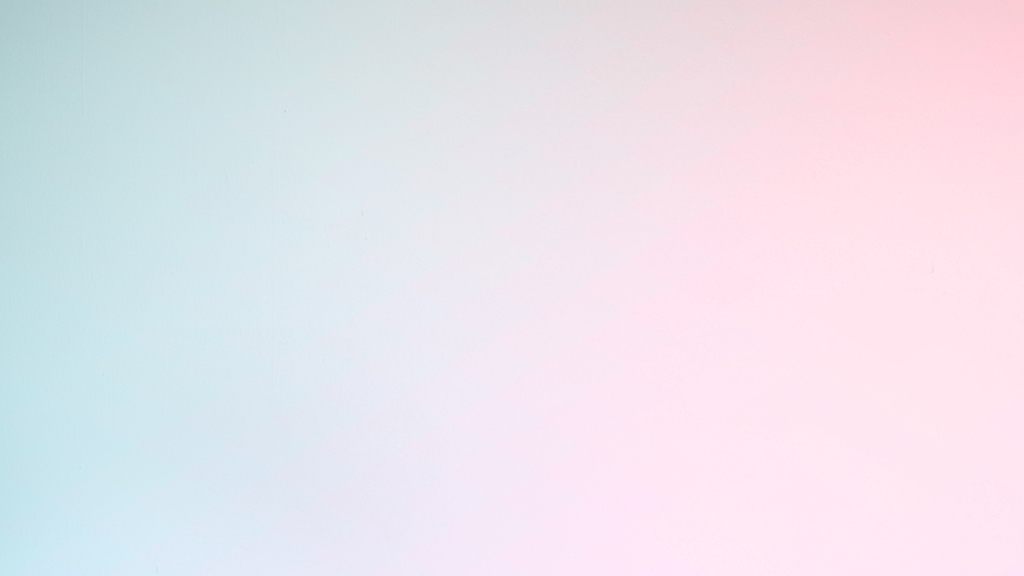 “ . . . Faithful is He who calls you, and He also will bring it to pass.”

1 Thessalonians 5:23-24
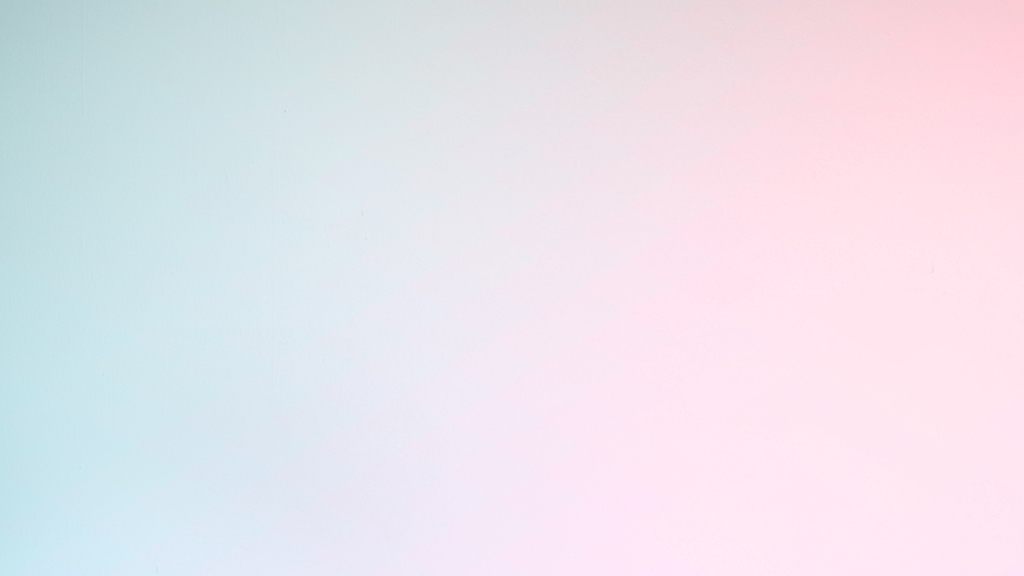 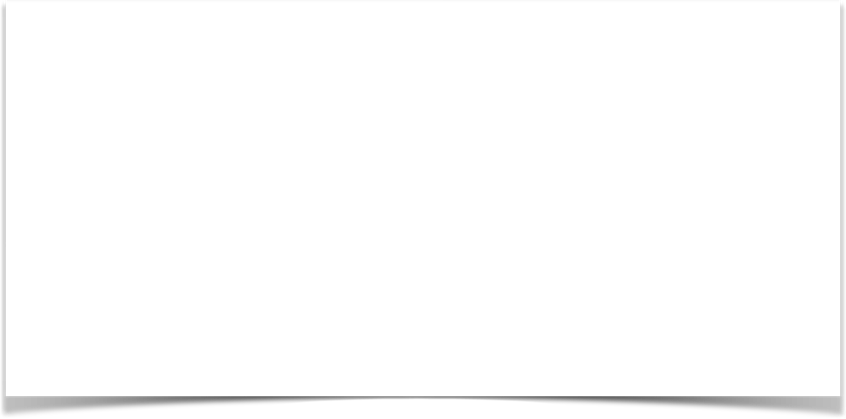 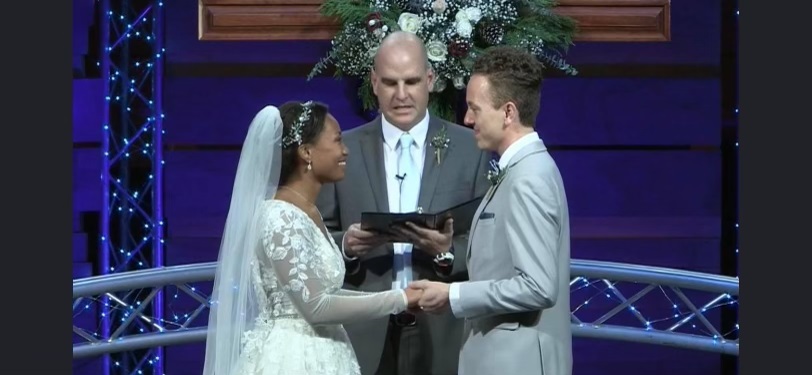 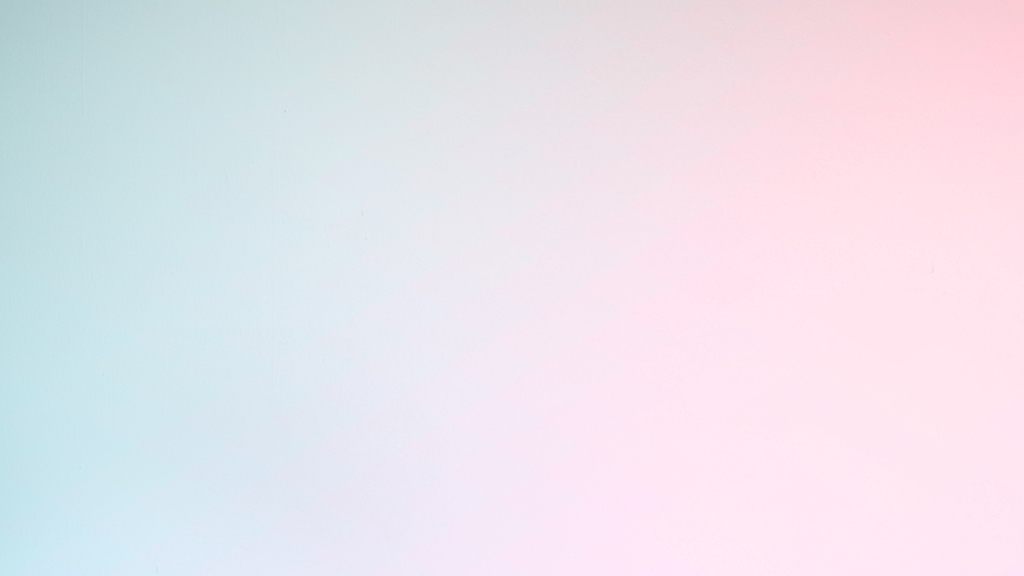 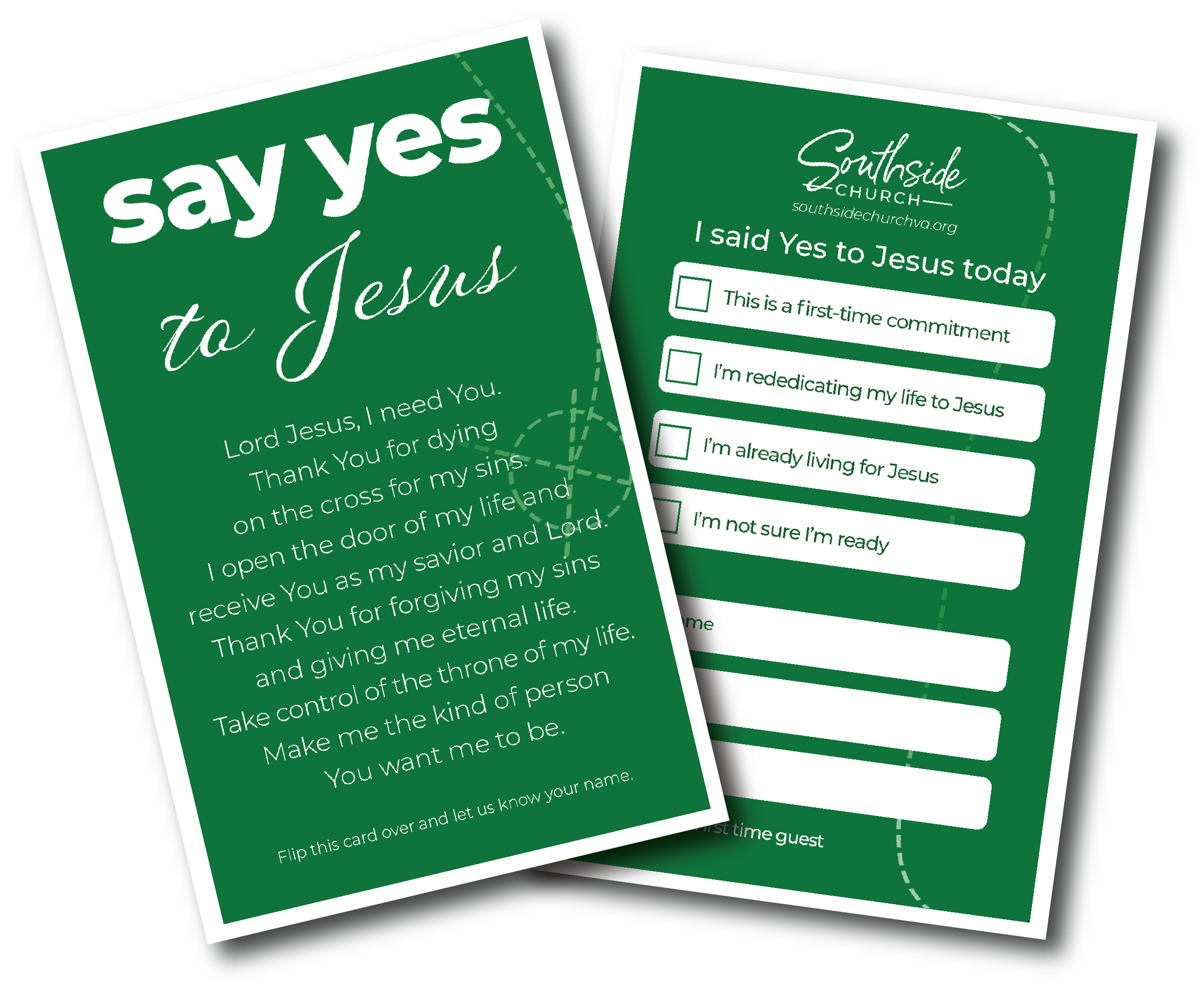